The Angel of Nitshill RoadTopic - Discussion
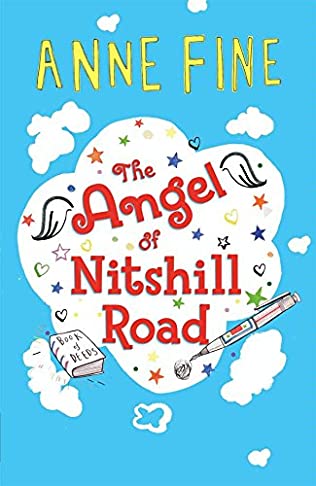 Let’s refresh a skill we have already covered in class. Task 1 – your teacher does not need to see this work
What is a synonym?
Discuss with a parent or carer.
Were you correct?
A synonym is a word or phrase that means exactly or nearly the same as another word or phrase in the same language.
For example lets take the word angry. 
Tom was angry at Harry for taking his sweets
What other words can you think of for the word ‘Angry’
You can use a thesaurus if you have one handy.
Angry
Irate				Furious
Enraged			Livid
Cross				Infuriated
I am sure you have lots more on your list, than I have on mine.  Well done!
Task 2 – Your teacher does not need to see this work
In the Angel of Nitshill Road, Mark, Marigold and Penny are constantly teased by Barry Hunter.  Can you think of synonyms for the word TEASE or TEASED?
Tease/Teased
mock		taunt		annoy			badger		pester					harass		bully
I am sure you list is miles bigger than mine!

Let’s refresh our previous learning. Can you remember what inverted commas are?
Inverted commas are speech marks.
We use inverted commas every time a character speaks in a story. E.g.
“Just ignore him,” said Lisa.
“Bionic eyes!” shouted Barry.
“Please line up quietly for assembly.” said Ms     Smith.
You can see that the inverted commas go at each end of the words that came out of each character’s mouth, the words we would hear them say, but not the words said Lisa, shouted Barry and said Ms Smith.
Task 3 - Have a go!Your teacher does not need to see this work
Write a sentence  using inverted commas and get a parent or carer to check it for you.

Can you read chapters 1-3 of the Angel of Nitshill Road, before moving on to the next slide.
Speech
There are two types of speech in this book, Direct Speech and Reported Speech.
Direct speech looks like this... 
“I hate you,” shouted Barry Hunter. 

Reported speech looks like this...
Barry Hunter shouted that he hated her.
Direct speech
Direct speech is a sentence in which the exact words spoken are reproduced in speech marks (also known as inverted commas). For example:
"You'll never guess what I've just seen!" said Sam, excitedly.
 "What's that?" asked Louise.
Reported Speech
Reported Speech...relays the same information without quoting the speaker.
Without using speech marks (inverted commas) 
He told me he was going to buy some milk.
She asked me to help unpack the shopping
Direct and Reported speech
Direct speech
“I'm going to buy some milk.” said Tom.
Reported speech
He told me he was going to buy some milk.
Direct speech
“Please help me unpack the shopping,” said Sophia.
Reported speech
She asked me to help unpack the shopping
Direct and Reported speech examples
Direct speech.
“I love the Toy Story films.” she said.
Reported speech. 
She said she loved the Toy Story films.
Direct speech.
“I’ll phone you tomorrow,” he said.
Reported speech.
He said he’d phone me the next day.
The Angel of Nitshill Road
In the Angel of Nitshill Road, there are many examples of direct and reported speech. On the next two slides there are examples of speech that are shown as direct and reported speech.  Remember, when you use direct speech, it is more powerful. However, you don’t want to read speech, speech, speech all the time. You only use direct speech for the important parts you want the reader to focus on.  Remember, reported speech allows you to summarise and move the action on quicker.
The Angel of Nitshill Road.
Direct speech looks like this... 
“I hate you,” shouted Barry Hunter.
 “Controls not working properly?” Barry jeered.
“He’s just stupid!” said Lisa.
The Angel of Nitshill Road.
Reported speech looks like this...
Barry Hunter shouted that he hated her.
Barry jeered that his controls were not working properly.
Lisa said that he was just stupid.
Task 4 – This work will need to be uploaded or emailed to your teacher for marking.
Using the first 3 chapters of the Angel of Nitshill Road, can you find examples of direct and reported speech. Using these examples can you write then out as direct speech and reported speech. For example if you find an example of direct speech – can you change it to reported speech.
If you find an example of reported speech, can you change it to direct speech. You must show both examples. Please move on to next slide for further instruction
Task 4 continued - Walt identify reported and direct speech.
Gold – Choose 6 examples from the text and show them as reported and direct speech
Silver – Choose 4 examples from the text and show them as reported and direct speech
Bronze – Choose 3 examples from the text and show them as reported and direct speech. 
Challenge – Show me some of your own work using reported and direct speech.